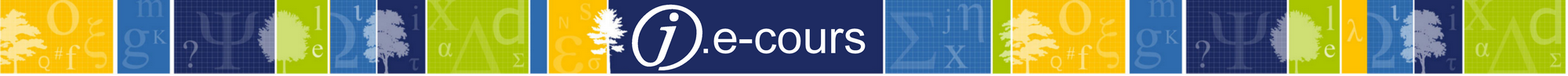 Transition bibliographique : 
application des éléments de la norme RDA-FR au 18 avril 2017
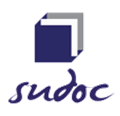 Description
RDA-FR saison 2 :
Zone 183 (type de support)
Zone 214 (publication, production etc.)
Public
Personnels chargés du signalement
 des collections dans le Sudoc
Intervenants
Formatrice : Laure Jestaz 
Experts : Philippe Le Pape - Olivier Rousseaux – Maryse Picard
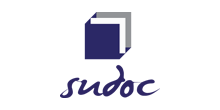 La formation débutera à 11h00, merci de votre patience…Attention : La session sera enregistrée afin d'être diffusée sur notre plateforme d'autoformation http://moodle.abes.fr.En rejoignant cette session, vous consentez à ces enregistrements.
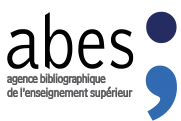 Rappels (1)
Ce J.e-cours fait suite à celui du 30 mars 2017 
« Définitions des notions de la  zone de l’adresse »
en précisant les modalités d’application 
des nouveaux éléments de RDA-FR dans le Sudoc
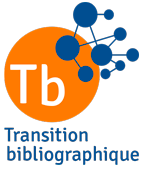 Rappels (2)
Les éléments :
Type de support
Mention de production
Mention de publication
Mention de distribution/diffusion
Mention de fabrication
Date de copyright
sont définis dans le standard RDA-FR
https://www.transition-bibliographique.fr/wp-content/uploads/2016/08/rda_fr_section1.pdf
RDA-FR est élaboré dans le cadre du programme national 
Transition bibliographique   https://www.transition-bibliographique.fr/
[Speaker Notes: travail du groupe Transition bibliographique et le rôle des formateurs à l’application de RDA-FR]
Avril 2017
2 nouveautés dans le Sudoc :
Type de supportZone de l’adresse
Type de support
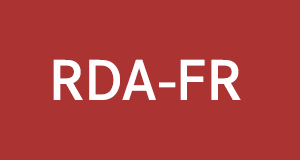 type de support
En 2016, deux éléments (Type de contenu et Type de médiation) ont remplacé l’ancienne Indication générale du type de document de l’ISBD. Plus précis, ils sont plus adaptés à la mise en place de facettes dans une interface de recherche.

En avril 2017, un nouvel élément leur est associé : le Type de support. Sans équivalent en ISBD, il n’apparaîtra donc pas dans l’affichage « i » du Sudoc.
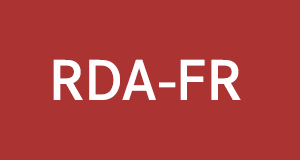 3.2
type de support
RDA-FR

Élément fondamental 
Champ d’application : le type de support est une catégorisation reflétant le support de la ressource, correspondant au type de dispositif de médiation requis pour visionner, faire fonctionner, faire défiler, etc. le contenu d’une ressource.

 Sources : la ressource elle-même (y compris le conteneur). Au besoin, utiliser n’importe quelle autre source.
[Speaker Notes: Le type de support est en étroite correspondance avec le type de médiation. Il est défini à l’intérieur de ce type de médiation  voir diapo + loin avec un début de code identique entre la 182 et la 183
Les types de support sont regroupées par type de médiation]
type de support
Zone Unimarc 183
Obligatoire, répétable
Liste fermée de valeurs
Ne pas tenir compte du matériel d’accompagnement
A la différence des zones 181 et 182, le code de sous-zone utilisé en 183 est un $a
type de support
Zone Unimarc 183
Obligatoire, répétable
Liste fermée de valeurs
Ne pas tenir compte du matériel d’accompagnement
183 ##$P01$anga
Numéro d’appariement avec 181/182
Code de type de support
type de support
008 $aAax3
[...]
181 ##$P01$ctxt
182 ##$P01$cn
183 ##$P01$anga
texte
Type de contenu :
Type de médiation :
sans médiation
volume
Type de support :
183 ##$P01$anga
Numéro d’appariement avec 181/182
Code de type de support
type de support
008 $aAax3
[...]
181 ##$P01$ctxt
182 ##$P01$cn
183 ##$P01$anga
texte
Type de contenu :
Type de médiation :
sans médiation
volume
Type de support :
183 ##$P01$anga
Numéro d’appariement avec 181/182
Code de type de support
type de support
008 $aAax3
[...]
181 ##$P01$ctxt
182 ##$P01$cn
183 ##$P01$anga
texte
Type de contenu :
Type de médiation :
sans médiation
volume
Type de support :
183 ##$P01$anga
Numéro d’appariement avec 181/182
Code de type de support
type de support
Plusieurs types de contenu, un seul type de support
Exemple : BD
008 $aAax3
[...]
181 ##$P01$ctxt
181 ##$P02$csti
182 ##$P01$cn
182 ##$P02$cn
183 ##$P01$P02$anga
texte
Type de contenu :
Type de contenu :
image fixe
Type de médiation :
sans médiation
Type de médiation :
sans médiation
Type de support :
volume
type de support
Plusieurs types de contenu, plusieurs types de support
Exemple : 1 livre imprimé contenant seulement ou principalement 
du texte + 1 CD contenant du texte enregistré
008 $aZax3
[...]
181 ##$P01$ctxt
181 ##$P02$cspw
182 ##$P01$cn
182 ##$P02$cs
183 ##$P01$anga
183 ##$P02$asea
texte
Type de contenu :
Type de contenu :
parole énoncée
Type de médiation :
sans médiation
Type de médiation :
audio
Type de support :
volume
Type de support :
CD audio
[Speaker Notes: Cas d’un multimédia multi-support, et non d’une ressource avec prévalence d’un document sur un autre qui serait le matériel d’accompagnement]
Zone de l’adressefait suite au j.e-cours du 30/03/17
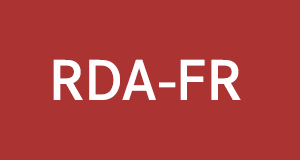 Zone de l’adresse
A dater du 18 avril 2017, l’application des règles RDA-FR dans la description de la manifestation impose d’enregistrer

pour les ressources publiées, une mention de publication susceptible d’être précisée par d’autres types de mention : 
Mention de diffusion / distribution
Mention de fabrication
Date de copyright / protection

Pour les ressources non publiées ou à usage privé ou restreint, une mention de production susceptible d’être précisée par : 
Mention de fabrication
Cette application vaut pour tout document 
hors ressources continues
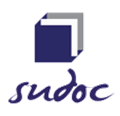 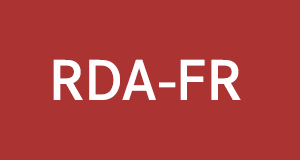 2.7—2.10
Zone de l’adresse
Règles RDA.FR

 2.7 Mention de production
 2.8 Mention de publication
 2.9 Mention de diffusion ou de distribution
 2.10 Mention de fabrication
 2.11 Date de copyright
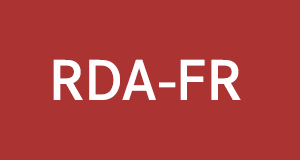 2.7—2.10
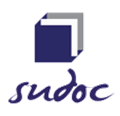 Zone de l’adresse
Application en catalogage
C’est désormais la zone 214 qui est utilisée pour enregistrer les données de l’adresse bibliographique 
La zone 214 permet de répondre aux exigences de RDA-FR :
RDA-FR établit une distinction formelle entre les différents types de mention
RDA-FR permet, ou parfois impose, le cumul entre ces différents types de mention
Zone Unimarc 214
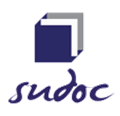 Zone Unimarc 214
La zone 214, validée par le Permanent Unimarc Committee en 2019, est créée sur le modèle de la zone Marc21 264
 Abandon en création de la zone 210 pour tous les documents
 Export* vers les SGB en 214 (Unimarc) ou en 264 (Marc21)
*Export temporaire vers les SGB qui le souhaitent en 210 (proposé jusqu’en septembre 2020)
[Speaker Notes: la 264 a été créée suite à l’impossibilité d’aménager la zone 260 pour la rendre conforme au standard RDA. 
En France, c’est également l’impossibilité d’aménager la zone 210 qui a entraîné la création d’une nouvelle zone (temporaire 214 ou 214)]
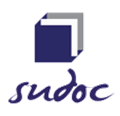 Zone Unimarc 214
La zone 214 est répétable
lorsque l’enregistrement de plusieurs mentions complémentaires est nécessaire

Pour doubler une mention enregistrée en caractères non latins ($6 / $7)
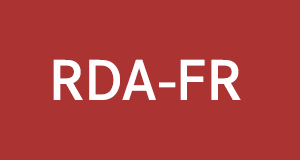 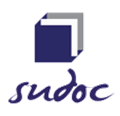 Structure de la zone 214
Indicateurs 

Ind. 1 : réservé aux ressources continues
# 	Non applicable / Mention du 1er producteur, éditeur, distributeur…
0	Adresse de départ ou intermédiaire
1	Adresse courante ou dernière adresse

Ind. 2 : permet de coder le type de mention enregistrée
0	La zone contient une mention de publication
1	La zone contient une mention de production
2	La zone contient une mention de diffusion / distribution
3	La zone contient une mention de fabrication / impression
4	La zone contient une date de copyright ou de protection
# La zone contient une adresse bibliographique (réservé au livre ancien)
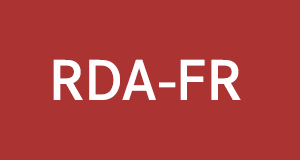 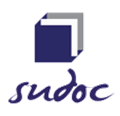 Structure de la zone 214
Sous-zones

Ind. 2 : 0, 1, 2, 3 et 4
	$a Lieu	(R)
	$b Adresse (R)
	$c Nom	 (R)
	$d Date	 (NR)
Ind. 2 : # (livre ancien uniquement)
	$r Adresse entière prise à la page de titre	 (NR)
	$s Adresse entière prise au colophon ou à l’achevé d’imprimer	 (NR)
RESsources non publiées
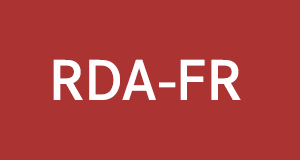 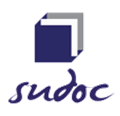 Ressources non publiées
La ressource à décrire n’est pas publiée ou à usage privé ou restreint (littérature grise ; vidéos institutionnelles ; estampes avant la lettre ; etc.)
Une mention de production est enregistrée et date la ressource
   214 #1 $aLieu de production $bAdresse du producteur $cNom du producteur $dDate de production 

Ex : 214 #1 $aBesançon $cSociété nationale des chemins de fer français, Mission TGV RhinRhône $d1994
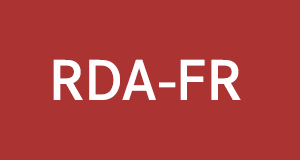 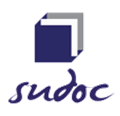 Ressources non publiéesCas des thèses
Cas des thèses (et autres travaux universitaires)   dans leur version de soutenance
La mention de production enregistrée contient SEULEMENT la date : 214 #1 $dDate
- Les reproductions à l’identique de la thèse (sous forme électronique ; sous forme microfichée ; etc.) font l’objet d’une mention de diffusion (214 #2 $a $c $d)- Les éditions commerciales de la thèse font l’objet d’une mention de publication (214 #0 $a $c $d)
Elles sont à considérer comme des ressources publiées
RESsources publiées
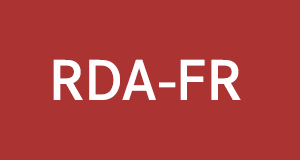 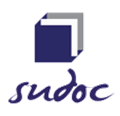 Zone de l’adresse (ressources publiées)
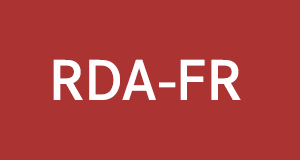 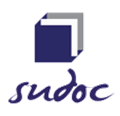 Ressources publiées
Le lieu de publication et le nom de l’éditeur sont obligatoires même s’ils sont inconnus
 214 #0 $a[Lieu de publication inconnu]$c[éditeur inconnu]

Une date (même approximative) est obligatoire. Elle doit correspondre à la manifestation
[Speaker Notes: dater la manifestation = dater la mise à disposition de la ressource]
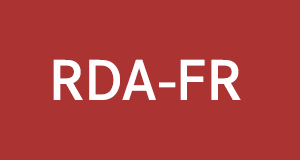 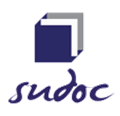 Ressources publiées
DATE en 214 [ordre du choix pour la date]

 la date de publication
 la date de dépôt légal (DL) 
 la date de diffusion ou de distribution 
 une date de copyright (C) ou de protection (P) - plausible pour dater la manifestation
la date de fabrication (= impression)
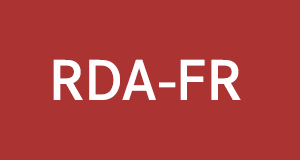 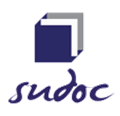 Ressources publiées
Exemples Dates (la mention de publication est présente)
[Speaker Notes: La date est saisie en 214 $d sauf dans le cas des dates de copyright ou de protection]
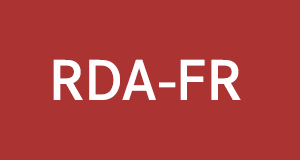 Ressources publiées
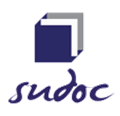 Dans le Sudoc 
Exemples Dates (la mention de publication est absente)
[Speaker Notes: - La mention de publication est OBLIGATOIRE pour les ressources publiées
- Elle est complétée par une autre mention datée lorsqu’elle n’est pas elle-même datée]
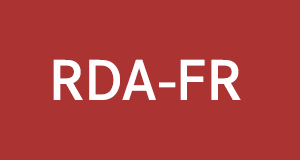 Ressources publiées
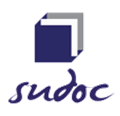 Dans le Sudoc 

La ressource étant datée avec la (ou les) mention(s) nécessaire(s), tout autre mention supplémentaire est inutile.

 Exceptions :
Images animées publiées / Enregistrements sonores publiés si la mention de diffusion/distribution peut être établie,   l’enregistrer en complément de la mention de publication
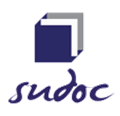 [Speaker Notes: Les diffuseurs ont un rôle plus important dans la production de ces ressources (documents sonores et images publiées). Ils ont presque un rôle d’éditeur donc ils doivent être mentionnés au même titre que les éditeurs.]
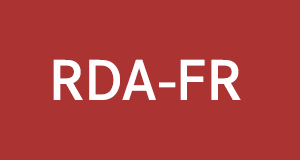 2.8—2.10
Ressources publiées
L’oiseau de feu
Montpellier
Sur la page de titre
© L’oiseau de feu 2017
Au verso de la page de titre
En fin d’ouvrage
L’exemple est fictif
DL janvier 2017
Achevé d’imprimer à Carcassonne sur les presses de l’imprimerie Amouroux en novembre 2016

Diffusion NGF - Bize-Minervois (Aude) - 2017
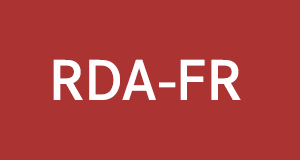 2.8—2.10
Ressources publiées
L’oiseau de feu
Montpellier
Sur la page de titre
Mention de publication
© L’oiseau de feu 2017
Au verso de la page de titre
En fin d’ouvrage
Date de copyright
DL janvier 2017
Achevé d’imprimer à Carcassonne sur les presses de l’imprimerie Amouroux en novembre 2016

Diffusion NGF - Bize-Minervois (Aude) - 2017
Mention de fabrication
Mention de distr./diff.
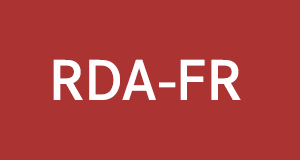 2.8—2.10
Ressources publiées
Montpellier : L’oiseau de feu, DL 2017
Bize-Minervois : NGF, 2017
Carcassonne : imprimerie Amouroux, 2016
©2017
Mention de publication
Mention de distr./diff.
Mention de fabrication
Date de copyright
(Si on transcrivait toutes les mentions)
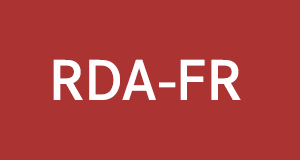 2.8—2.10
Ressources publiées
Cas 1. Mention de publication complète sur la ressource
Montpellier : L’oiseau de feu, DL 2017
Bize-Minervois : NGF, 2017
Carcassonne : imprimerie Amouroux, 2016
©2017
Mention de publication
Mention de distr./diff.
Mention de fabrication
Date de copyright
On s’est longtemps contenté de la mention de publication
210 ##$aMontpellier$cL’oiseau de feu$dDL 2017
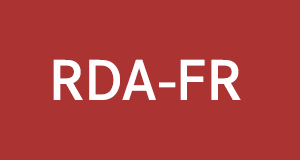 2.8—2.10
Ressources publiées
Cas 1. Mention de publication complète sur la ressource
Montpellier : L’oiseau de feu, DL 2017
Bize-Minervois : NGF, 2017
Carcassonne : imprimerie Amouroux, 2016
©2017
Mention de publication
Mention de distr./diff.
Mention de fabrication
Date de copyright
On s’en contente encore
214 #0$aMontpellier$cL’oiseau de feu$dDL 2017
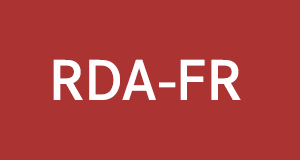 2.8—2.10
Ressources publiées
Cas 2. Mention de publication complète sur la ressource, sauf la date
L’oiseau de feu
Montpellier
Sur la page de titre
Mention de publication
© L’oiseau de feu 2017
Au verso de la page de titre
En fin d’ouvrage
Date de copyright
Achevé d’imprimer à Carcassonne sur les presses de l’imprimerie Amouroux en novembre 2016

Diffusion NGF - Bize-Minervois (Aude) - 2017
Mention de fabrication
Mention de distr./diff.
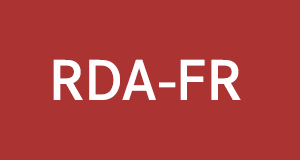 2.8—2.10
Ressources publiées
Cas 2. Mention de publication complète sur la ressource, sauf la date
Montpellier : L’oiseau de feu
Bize-Minervois : NGF, 2017
Carcassonne : imprimerie Amouroux, 2016
©2017
Mention de publication
Mention de distr./diff.
②
Mention de fabrication
④
③
Date de copyright
214 #0$aMontpellier$cL’oiseau de feu
Hiérarchie :
Publication
Distr./diff.
Copyright
Fabrication
214 #2$d2017
Chaque information a sa case
[Speaker Notes: Les mentions de lieu et de diffuseur dans la 214 #2 sont inutiles car des mentions existent déjà en 214 #0]
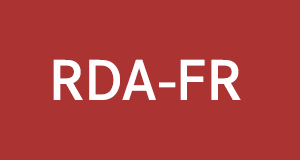 2.8—2.10
Ressources publiées
Cas 3. Aucune mention de publication sur la ressource
© L’oiseau de feu 2017
Au verso de la page de titre
En fin d’ouvrage
Date de copyright
Achevé d’imprimer à Carcassonne sur les presses de l’imprimerie Amouroux en novembre 2016

Diffusion NGF - Bize-Minervois (Aude) - 2017
Mention de fabrication
Mention de distr./diff.
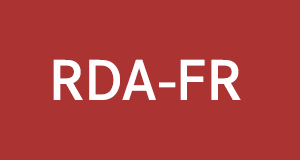 2.8—2.10
Ressources publiées
Cas 3. Aucune mention de publication sur la ressource
Bize-Minervois : NGF, 2017
Carcassonne : imprimerie Amouroux, 2016
©2017
Mention de publication
Mention de distr./diff.
②
Mention de fabrication
④
③
Date de copyright
214 #0$a[Lieu de publication inconnu]$c[Éditeur inconnu]
!
214 #2$aBize-Minervois$cNGF$d2017
La mention de publication est obligatoire pour les ressources publiées
[Speaker Notes: Les mentions de diffusion sont complètes car la mention de publication n’est pas significative. 
C’est le lieu de diffusion qui sera codé en 102]
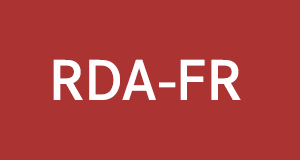 Ressources publiées
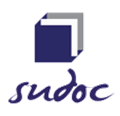 Date de copyright / date de protection

214 #4 $dC  <date de copyright> génère © 
214 #4 $dP <date de protection> génère ℗

Saisir la date comme suit :
Exemple = 214 #4 $dC 2017 pour l’affichage « © 2017 »


Une zone 214 #4 accompagne toujours 
au moins une mention de publication (214 #0)
Champ d’application des consignes dans le Sudoc
Consignes Sudoc
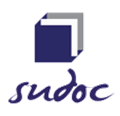 Ressources continues
Les ressources continues sont également concernées par cette présente évolution. 
Les règles sur l’indicateur 1 restent inchangées.

La zone 210 n’est plus utilisée comme zone de l’adresse.
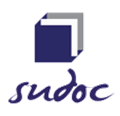 Consigne Sudoc
Traitement des thèses
Les thèses, version de soutenance, sont des ressources produites.
Les thèses, hors version de soutenance, sont des ressources publiées.
Consigne Sudoc
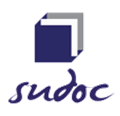 Imports et dérivations
Toute modification ou correction doit être faite avec le document en main
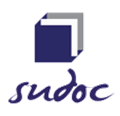 Consignes Sudoc
Pour les notices déjà présentes

si des éléments nouveaux nécessitent une mise à jour des éléments de l’adresse bibliographique (en cas de retirage par exemple), la transformation de la zone 210 en 214 est obligatoire.
Dans les autres cas, il n’est pas obligatoire (mais il n’est pas interdit) de les modifier.
Toute modification doit être faite 
avec le document en main
Consigne Sudoc
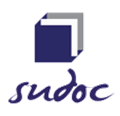 Situations de catalogage
[Speaker Notes: tous les scripts de création et transformation ont été mis à jour (avec 183 et 214, sauf les ressources continues)
Fusion : corriger AVANT la fusion]